Figure 4. Mecp2Flox/y mice have altered learning and decreased anxiety. The Mecp2Flox/y mice (F1 ...
Hum Mol Genet, Volume 17, Issue 12, 15 June 2008, Pages 1718–1727, https://doi.org/10.1093/hmg/ddn062
The content of this slide may be subject to copyright: please see the slide notes for details.
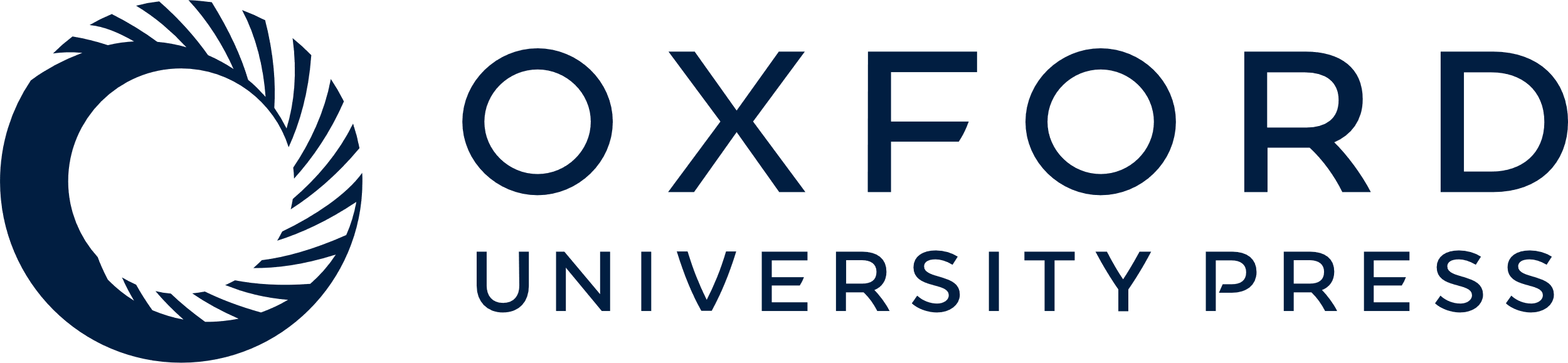 [Speaker Notes: Figure 4. Mecp2Flox/y mice have altered learning and decreased anxiety. The Mecp2Flox/y mice (F1 129S6.FVB, n = 16 per genotype) have decreased learning in a fear conditioning task both when exposed to the context (A, P = 0.006) or to the cue stimulus (A, P = 0.004). Additionally, they appear to be less anxious as measured by the distance traveled within the center of an open field chamber compared with the total distance (B) during the first and third 10 min intervals. This decreased anxiety is also apparent by the increased vertical exploratory movements that the mutant animals under took during the first and third 10 min intervals in the open field chamber (C). *P < 0.05, **P < 0.01.


Unless provided in the caption above, the following copyright applies to the content of this slide: © The Author 2008. Published by Oxford University Press. All rights reserved. For Permissions, please email: journals.permissions@oxfordjournals.org]